CHÀO MƯNG HỌC SINH LỚP 11
ĐẾN THAM DỰ TIẾT HỌC LỊCH SỬ 
CÙNG VỚI GIÁO VIÊN...............
KHỞI ĐỘNG
Đuổi hình bắt chữ
Quan sát hình ảnh gợi ý, tìm từ/cụm từ phù hợp vào ô chữ
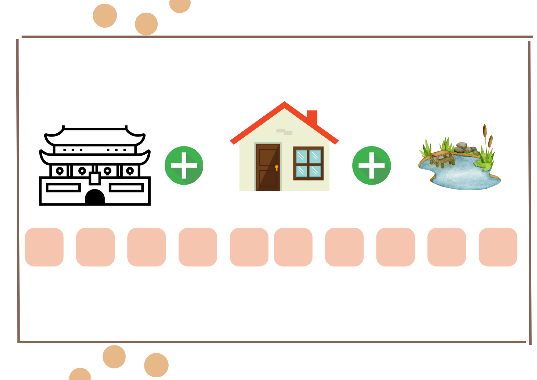 T
H
À
N
H
N
H
À
H
Ồ
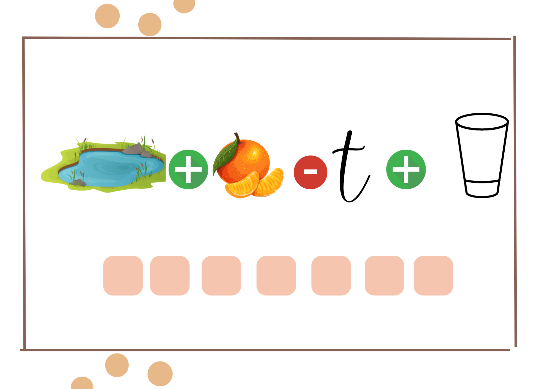 H
Ồ
Q
U
Ý
L
Y
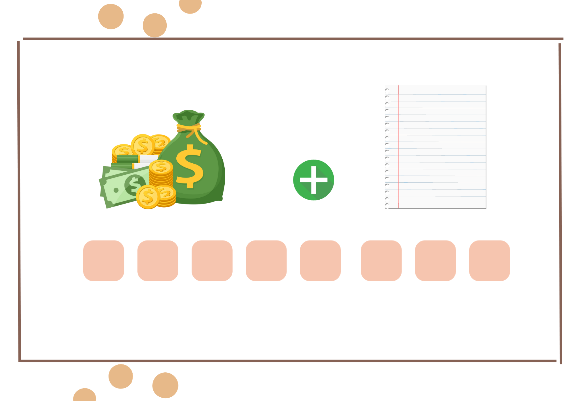 T
I
Ề
N
G
I
Ấ
Y
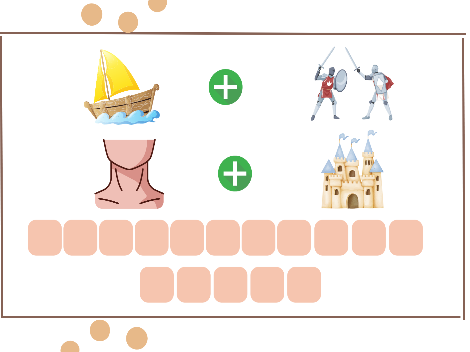 T
H
U
Y
Ề
N
C
H
I
Ế
N
C
Ổ
L
Â
U
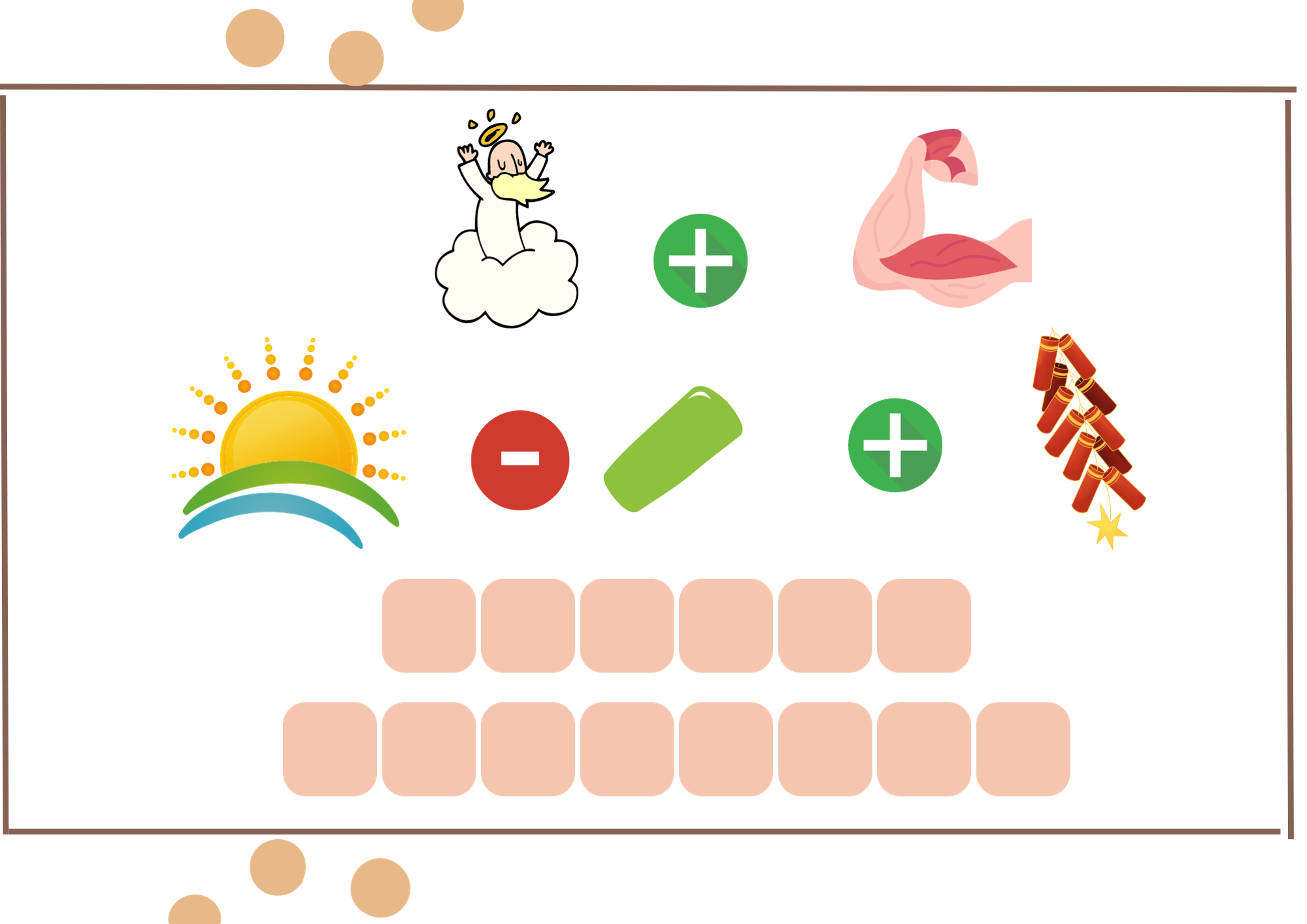 S
Ú
N
G
T
H
Ầ
N
C
Ơ
BÀI 9
CUỘC CẢI CÁCH CỦA HỒ QUÝ LY 
VÀ TRIỀU HỒ 
(CUỐI THẾ KỈ XIV, ĐẦU THẾ KỈ XV)
NỘI DUNG BÀI HỌC
Bối cảnh lịch sử
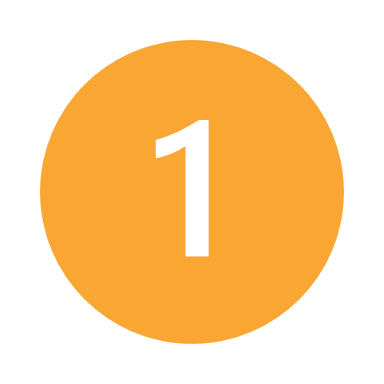 Nội dung cải cách
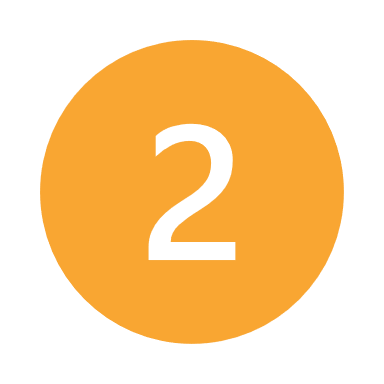 Kết quả, ý nghĩa
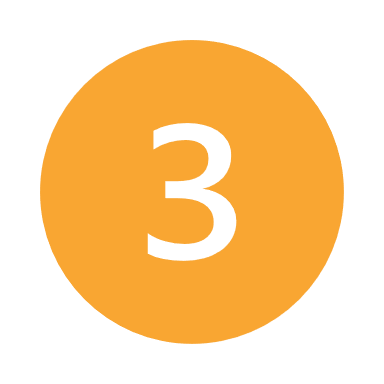 Hồ Quý Ly và Triều Hồ tiến hành cuộc cải cách trong bối cảnh xã hội Đại Việt như thế nào
Hình thức: cặp đôi
Thời gian: 10 phút
[Speaker Notes: : https://vtv.vn/video/hao-khi-ngan-nam-xa-hoi-dai-viet-cuoi-thoi-tran-du-tong-phan-1-283842.htm
GV Cho HS xem video xong sẽ nhấn đồng hồ 10 phút để thảo luận]
[Speaker Notes: : https://vtv.vn/video/hao-khi-ngan-nam-xa-hoi-dai-viet-cuoi-thoi-tran-du-tong-phan-1-283842.htm
GV Cho HS xem video xong sẽ nhấn đồng hồ 10 phút để thảo luận]
BÁO  CÁO 
SẢN PHẨM
1. Bối cảnh lịch sử 
a. Về chính trị 
- Từ năm 1358, triều Trần nhanh chóng khủng hoảng, suy yếu. Biểu hiện:
+ Triều chính bị gian thần lũng đoạn.
+ Tầng lớp quý tộc Trần cũng suy thoái, không còn giữ kỉ cương, phép nước.
+ Triều Trần gặp khó khăn khi đối phó với các cuộc tấn công của Chăm – pa và sự đe doạ của nhà Minh.
b. Về kinh tế - xã hội 
- Kinh tế: 
+ Mất mùa, đói kém diễn ra thường xuyên.
+ Quý tộc, quan lại, địa chủ tìm cách chiếm đoạt ruộng đất trên quy mô lớn. 
- Xã hội: Các cuộc khởi nghĩa của nông dân và nô tì diễn ra liên tục ở nhiều vùng miền.
[Speaker Notes: Đây là nội dung ghi bài]
Làm việc cá nhân trả lời câu hỏi theo hướng dẫn phiếu học tập
PHIẾU HỌC TẬP
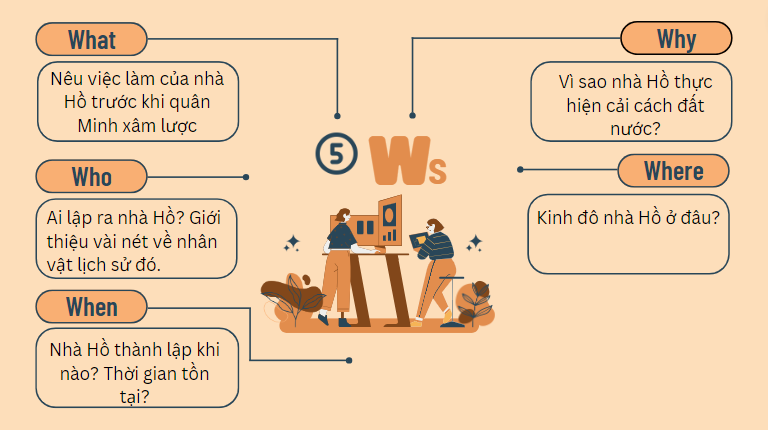 BÁO  CÁO 
SẢN PHẨM
Làm việc cá nhân trả lời câu hỏi theo hướng dẫn phiếu học tập
So sánh và nhận xét giữa nhân vật Hồ Quý Ly và Trần Thủ Độ
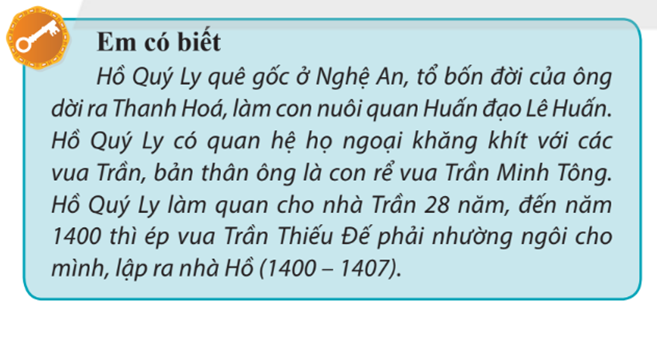 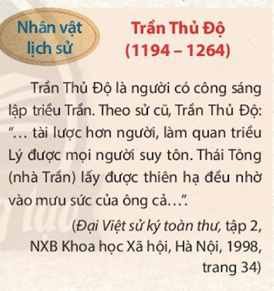 [Speaker Notes: Đối với lớp giỏi, GV sẽ đặt câu hỏi này]
1. Bối cảnh lịch sử 
c. Hồ Quý Ly và sự thành lập nhà Hồ
- Hồ Quý Ly – một đại thần nhà Trần, đề xuất và tiến hành những cải cách trên nhiều lĩnh vực.
- Năm 1400, nhà Hồ thành lập và tiếp tục cải cách đất nước đến năm 1407.
[Speaker Notes: Đây là nội dung ghi bài]
NỘI DUNG BÀI HỌC
Bối cảnh lịch sử
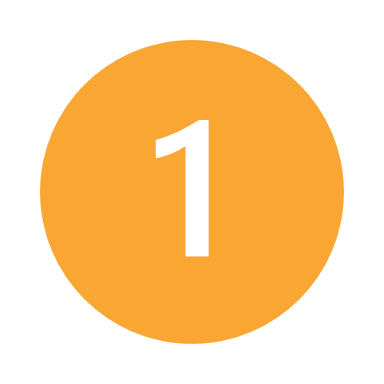 Nội dung cải cách
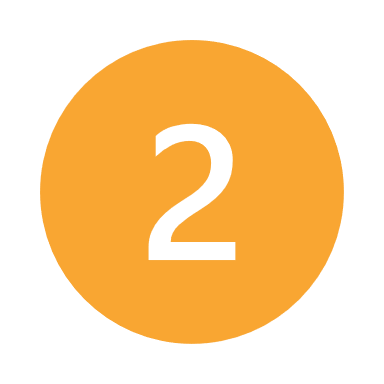 Kết quả, ý nghĩa
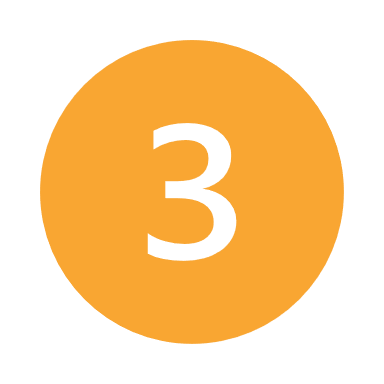 Trình bày nội dung cải cách của Hồ Quý Ly
Hình thức: nhóm ( 4-8 học sinh)
Thời gian: 10 phút
Vòng chuyên gian: Thảo luận các nhóm chuyên gia theo một trong những nội dung cải cách Hồ Quý Ly
NHÓM MÀU ĐỎ
Tìm hiểu nội dung cải cách về tổ chức chính quyền (hành chính), luật pháp
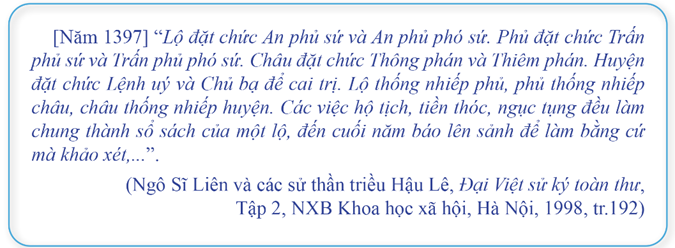 [Speaker Notes: GV đã phát PBT cho HS]
NHÓM MÀU XANH
Tìm hiểu nội dung cải cách về quân đôi, quốc phòng
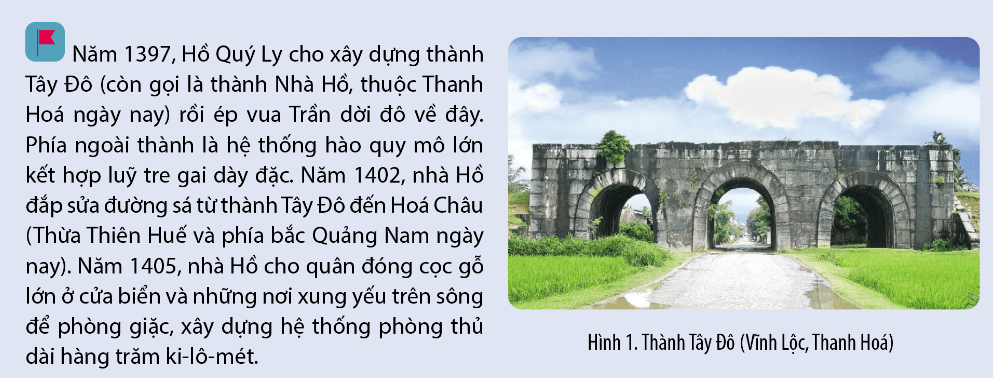 [Speaker Notes: GV đã phát PBT cho HS]
NHÓM MÀU VÀNG
Tìm hiểu nội dung cải cách về kinh tế, xã hội
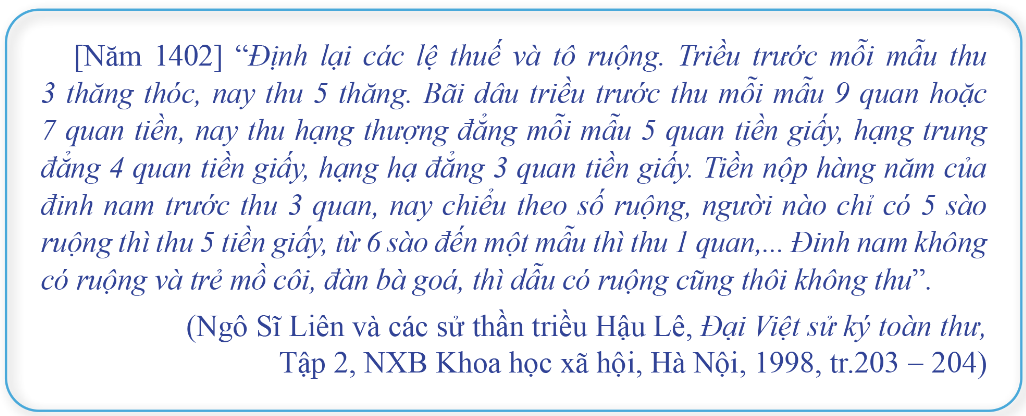 [Speaker Notes: GV đã phát PBT cho HS]
NHÓM MÀU TRẮNG
Tìm hiểu nội dung cải cách về văn hoá
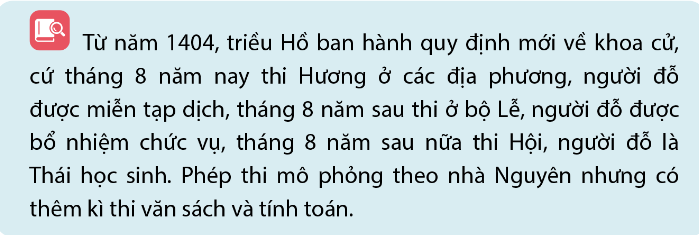 [Speaker Notes: GV đã phát PBT cho HS]
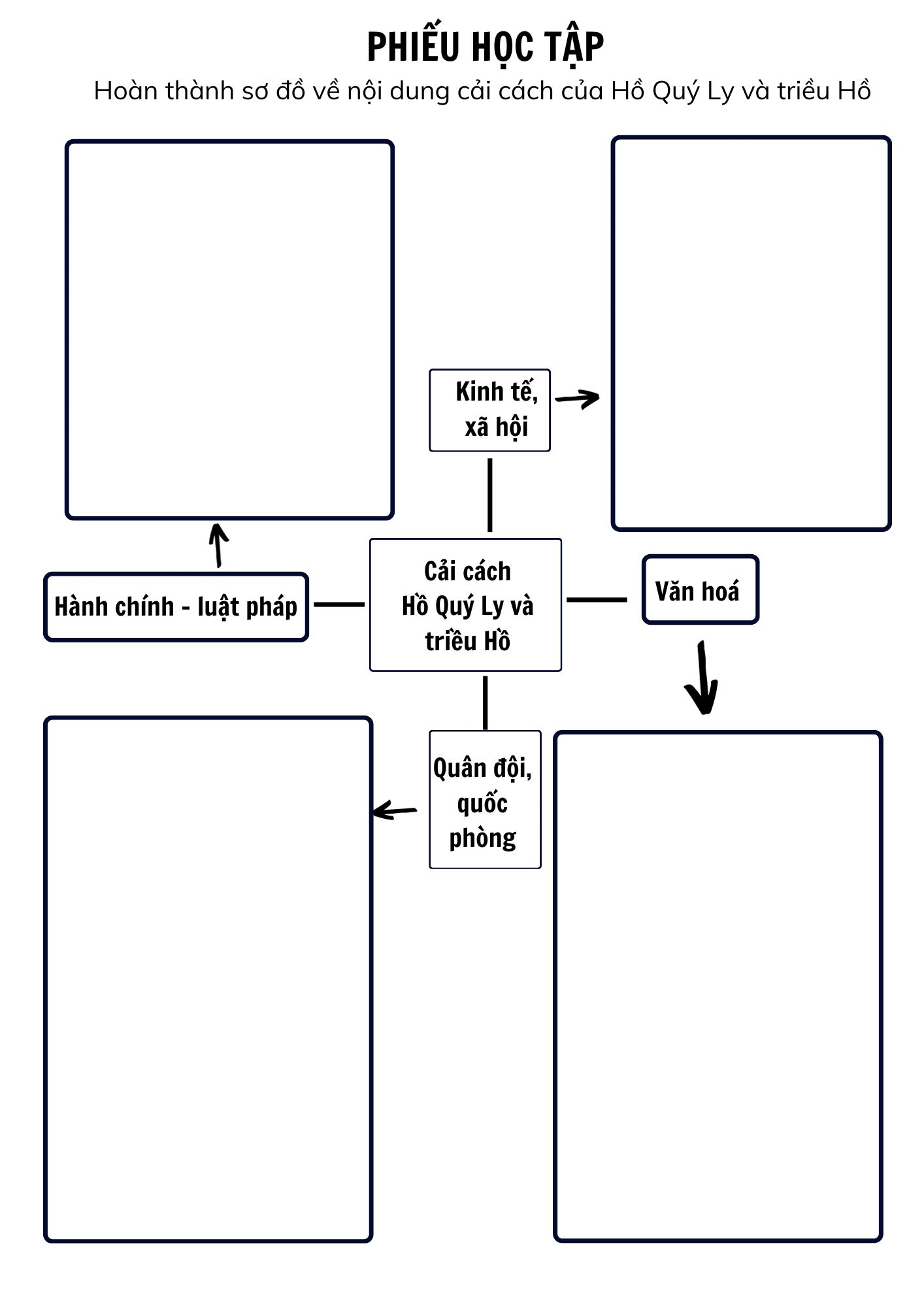 Vòng mảnh ghép: GV ghép các thành viên nhóm chuyên gia (mỗi nhóm ít nhất 1 thành viên/nội dung từ nhóm chuyên gia), thảo luận về nội dung cuộc cải cách của Hồ Quý Ly và triều Hồ theo hướng dẫn phiếu học tập.
[Speaker Notes: + Vòng 2: Nhóm mảnh ghép
Hình thành nhóm mới khoảng từ 4 - 4 người (bao gồm 1-2 người từ nhóm 1; 1-2 từ nhóm 2; 1-2 người từ nhóm 3…), gọi là nhóm mảnh ghép.
Các câu hỏi và câu trả lời của vòng 1 được các thành viên trong nhóm mới chia sẻ đầy đủ với nhau.
Khi mọi thành viên trong nhóm mới đều hiểu, được tất cả nội dung ở vòng 1 thì nhiệm vụ mới sẽ được giao cho các nhóm để giải quyết (lưu ý nhiệm vụ mới này phải gắn liền với kiến thức thu được ở vòng 1).
Các nhóm mới thực hiện nhiệm vụ trình bày và chia sẻ kết quả.]
BÁO  CÁO 
SẢN PHẨM
NHÓM MÀU ĐỎ
Tìm hiểu nội dung cải cách về tổ chức chính quyền (hành chính), luật pháp
NHÓM MÀU XANH
Tìm hiểu nội dung cải cách về quân đôi, quốc phòng
NHÓM MÀU VÀNG
Tìm hiểu nội dung cải cách về kinh tế, xã hội
NHÓM MÀU TRẮNG
Tìm hiểu nội dung cải cách về văn hoá
BÁO CÁO
[Speaker Notes: Đây là nội dung ghi bài]
NỘI DUNG BÀI HỌC
Bối cảnh lịch sử
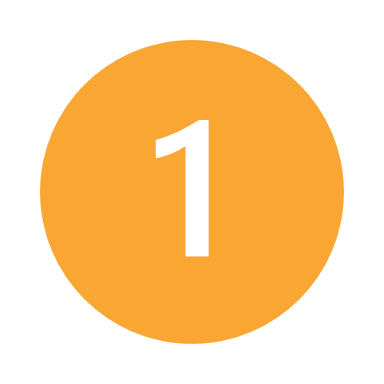 Nội dung cải cách
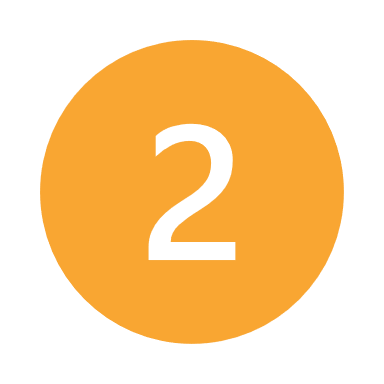 Kết quả, ý nghĩa
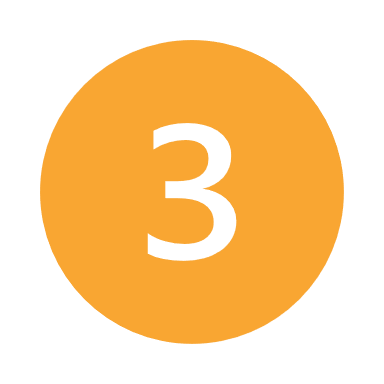 Nêu kết quả và ý nghĩa cuộc cải cách của Hồ Quý Ly và Triều Hồ. Vì sao các cuộc cải cách của Hồ Quý Ly và Triều Hồ không thành công?
Hình thức: cá nhân 
Thời gian: 3 phút
Hình thức: nhóm 
Thời gian: 4 phút
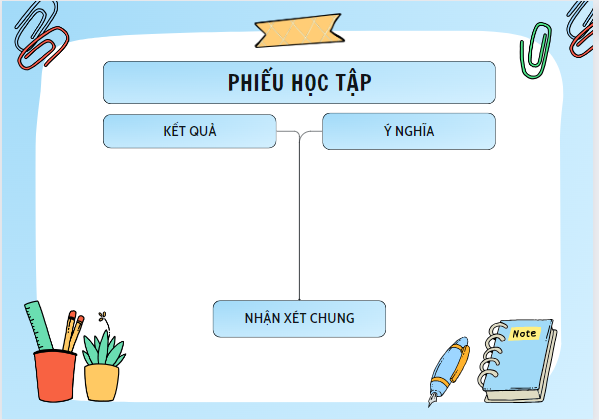 BÁO CÁO
LUYỆN TẬP
AI NHANH HƠN
Hình thức: cá nhân
Thời gian: 30 giây/ câu
Câu 1: Thành nhà Hồ là di tích lịch sử bắt đầu được xây dưới triều nào?
A
Nhà Trần
B
Nhà Lý
C
Nhà Lê
D
Nhà Hồ
[Speaker Notes: Đáp án D]
Câu 2: Trong cuộc chiến đấu với quân Xiêm ( 1785), cách đánh của quân Tây Sơn có điểm gì độc đáo
A
Chia ruộng đất công cho nông dân nghèo.
B
Hạn chế sỡ hữu ruộng đất quy mô lớn của tư nhân.
C
Bảo vệ sức kéo cho sản xuất nông nghiệp.
D
Xóa bỏ tình trạng che giấu, gian dối về ruộng đất.
[Speaker Notes: Đáp án B]
Câu 3: Dưới triều Hồ, những tôn giáo nào bị suy giảm vai trò và vị trí so với các triều đại trước?
A
Nho giáo và Đạo giáo
B
Phật giáo và Đạo giáo.
C
Hin-đu giao và Hồi giáo
D
Đạo Thiên chúa và Phật giáo.
[Speaker Notes: Đáp án B]
Câu 4: Cuộc khởi nghĩa nào sau đây mở đầu thời kỳ đấu tranh chống Bắc thuộc của nhân dân Việt Nam ?
A
“Thông bảo hội sao”
B
“Thái bình thông bảo”
C
“Thiên phúc trấn bảo”
D
“Thái Đức thông bảo”
[Speaker Notes: Đáp án câu A]
Câu 5: Trong cải cách về văn hóa- giáo dục, nhà Hồ đề cao và khuyến khích sử dụng chữ viết nào sau đây?
A
Chữ Hán
B
Chữ Quốc ngữ
C
Chữ Nôm
D
Chữ Phạn
[Speaker Notes: Đáp án C]
VẬN DỤNG
Học sinh hãy tổng kết bài học bằng sơ đồ tư duy
CẢM ƠN
HẸN GẶP LẠI